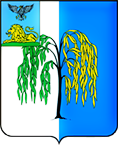 МКУ «Управление образования администрации муниципального района «Ивнянский район»
ОТЧЕТ О РЕАЛИЗАЦИИ ПРОЕКТА

«СОЗДАНИЕ Имиджа образовательных организаций путем создания бренда образовательной деятельности «Формула успеха»
Начальник отдела МКУ "Центр развития и оценки качества образования" Павленко О.А.
Ивня, 2023 год
[Speaker Notes: Титульный слайд]
ОТЧЕТ О ДОСТИЖЕНИИ ЦЕЛИ И РЕЗУЛЬТАТА ПРОЕКТА
2
РЕЗУЛЬТАТЫ И ЭФФЕКТЫ, ДОСТИГНУТЫЕ ВРАМКАХ ПРОЕКТА
К июню 2023 года вовлечены  23 образовательных организаций района в создание бренда их образовательной деятельности
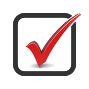 Созданы логотипы брендов 23 образовательных организаций
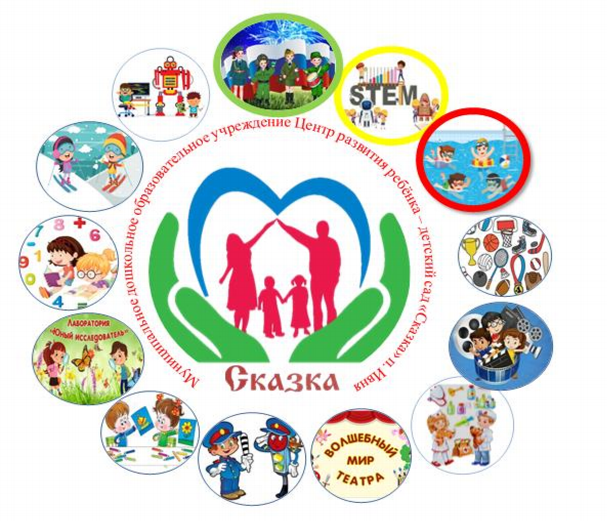 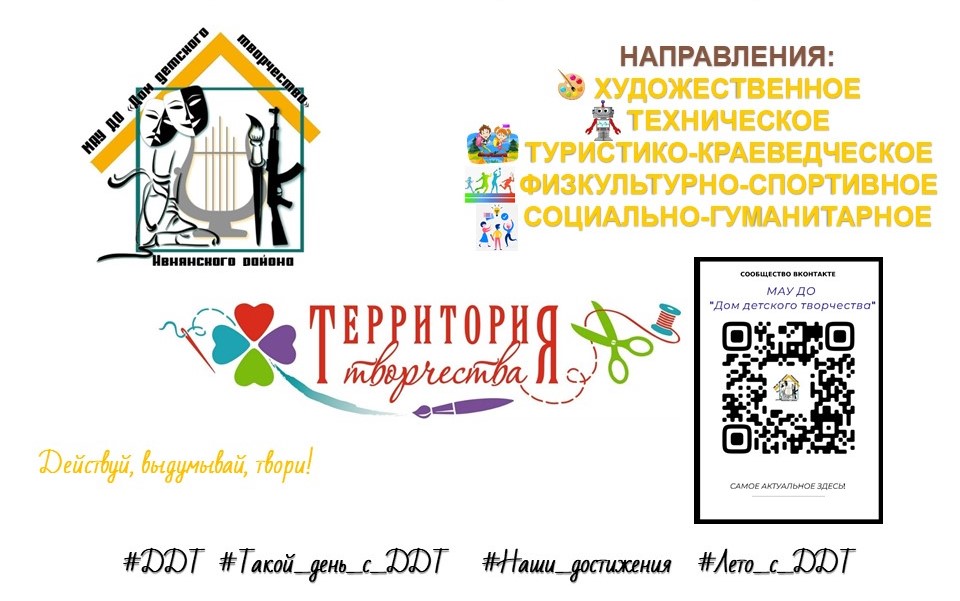 Логотип бренда
 «Равные стартовые возможности для всех и успех каждого»
Логотип бренда
 «Дом детского творчества - территория творчества»
3
РЕЗУЛЬТАТЫ И ЭФФЕКТЫ, ДОСТИГНУТЫЕ ВРАМКАХ ПРОЕКТА
К июню 2023 года вовлечены  23 образовательных организаций района в создание бренда их образовательной деятельности
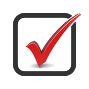 На базе МБОУ «Ивнянская СОШ №1» реализуется бренд «Школа выбора»
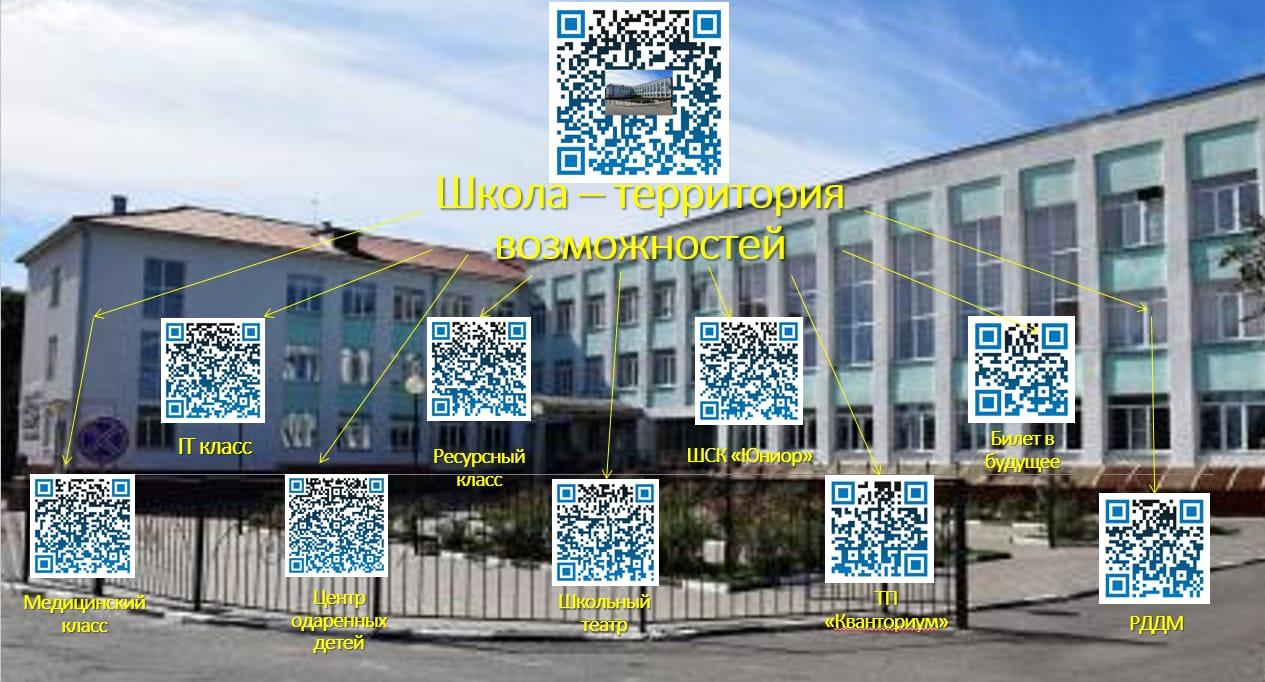 4
РЕЗУЛЬТАТЫ И ЭФФЕКТЫ, ДОСТИГНУТЫЕ ВРАМКАХ ПРОЕКТА
К июню 2023 года вовлечены  23 образовательных организаций района в создание бренда их образовательной деятельности
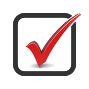 На базе МБОУ «СОШ №2 п.Ивня» реализуется бренд «Школа активного гражданина»
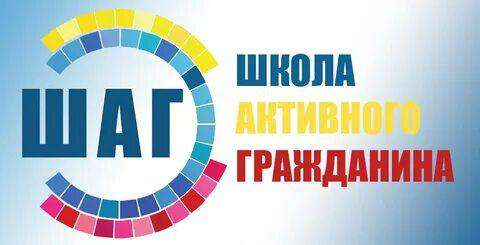 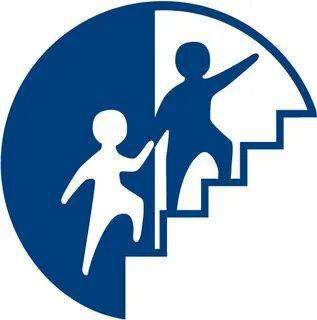 5
РЕЗУЛЬТАТЫ И ЭФФЕКТЫ, ДОСТИГНУТЫЕ ВРАМКАХ ПРОЕКТА
К июню 2023 года вовлечены  23 образовательных организаций района в создание бренда их образовательной деятельности
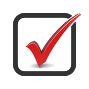 Брендом МБОУ «Новенская СОШ» является «Центр детских инициатив»
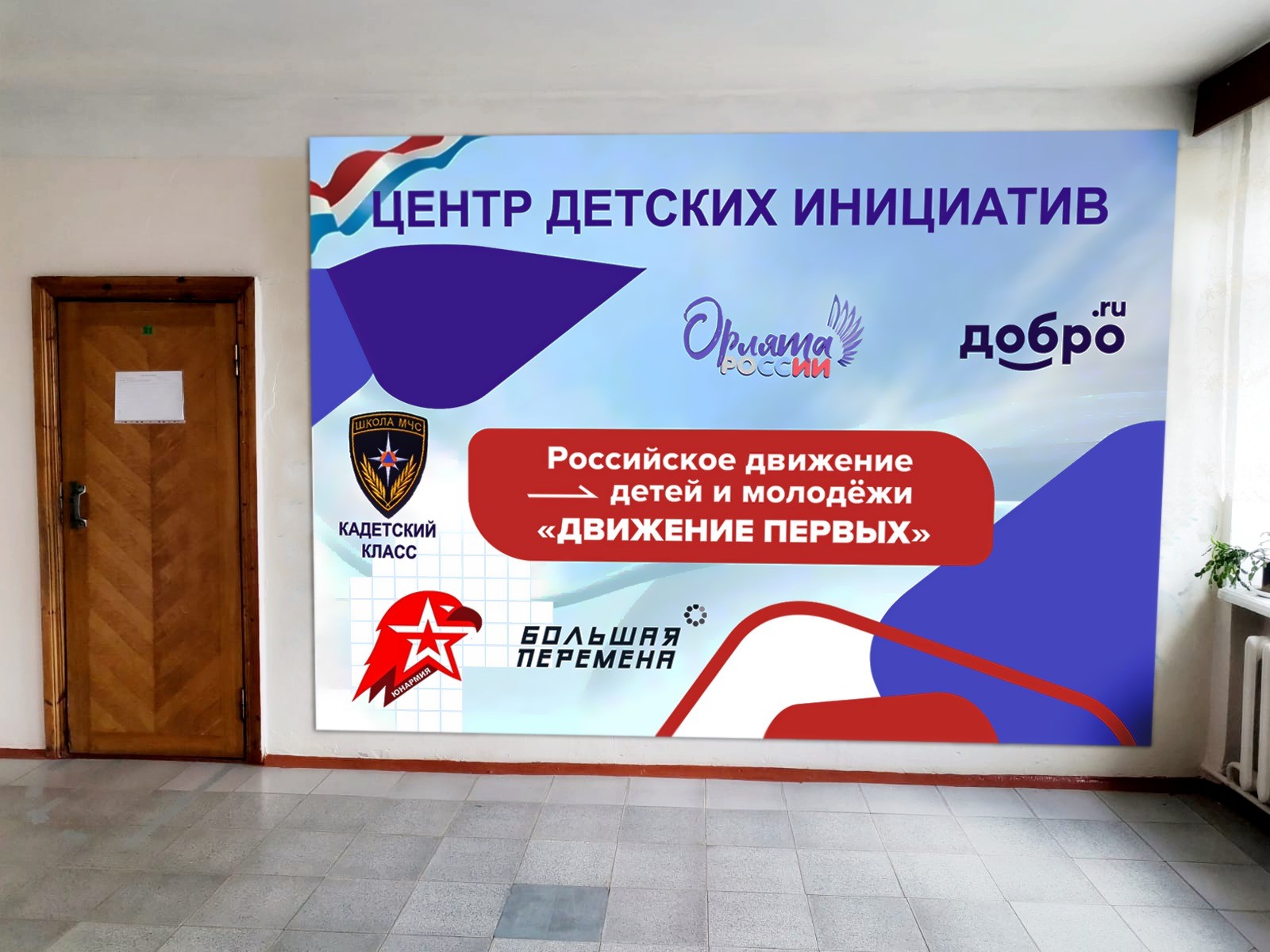 6
РЕЗУЛЬТАТЫ И ЭФФЕКТЫ, ДОСТИГНУТЫЕ ВРАМКАХ ПРОЕКТА
К июню 2023 года вовлечены  23 образовательных организаций района в создание бренда их образовательной деятельности
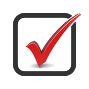 Брендом МБОУ «Владимировская СОШ» является тактическая игра «Равнение на Победу»
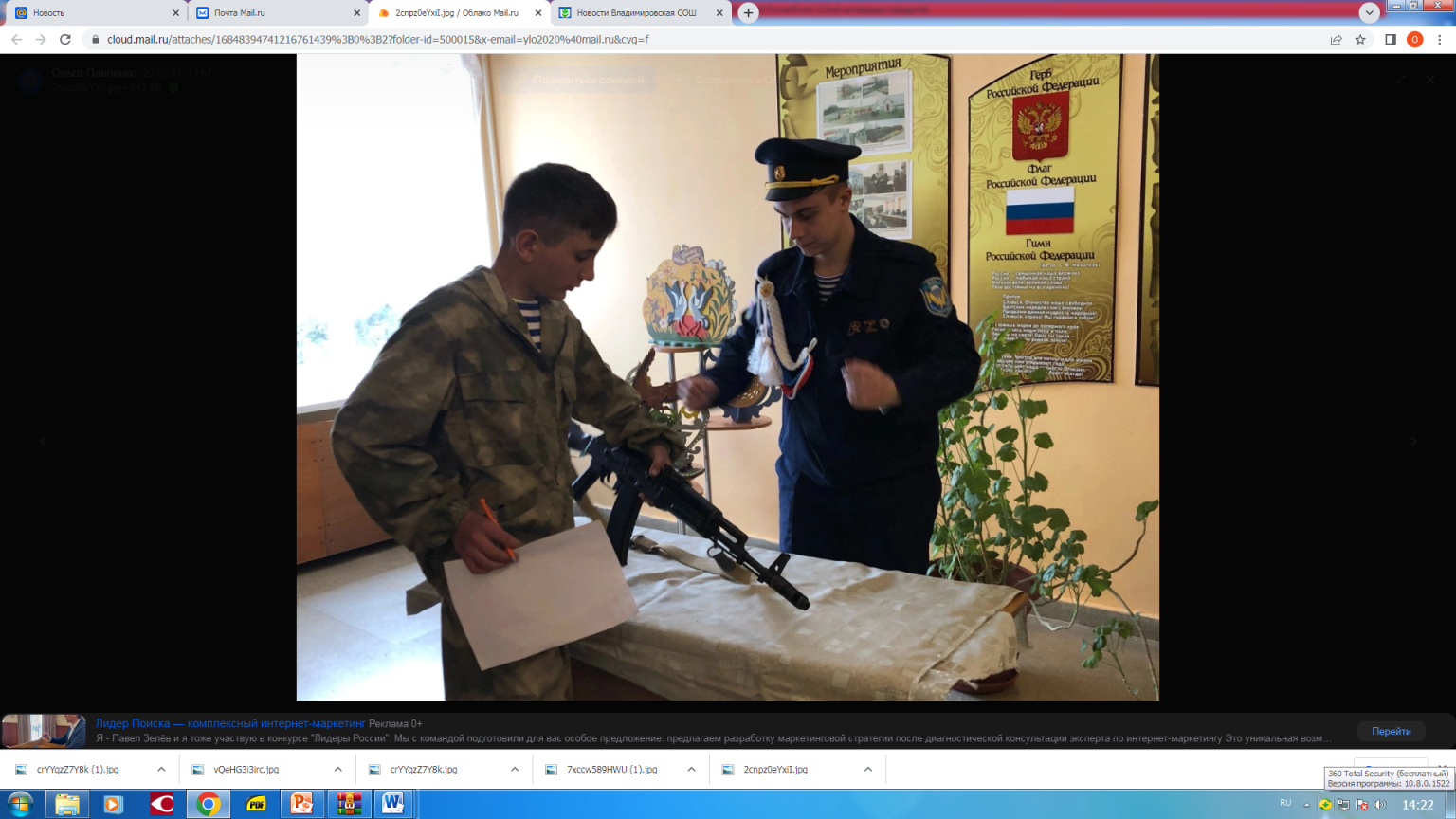 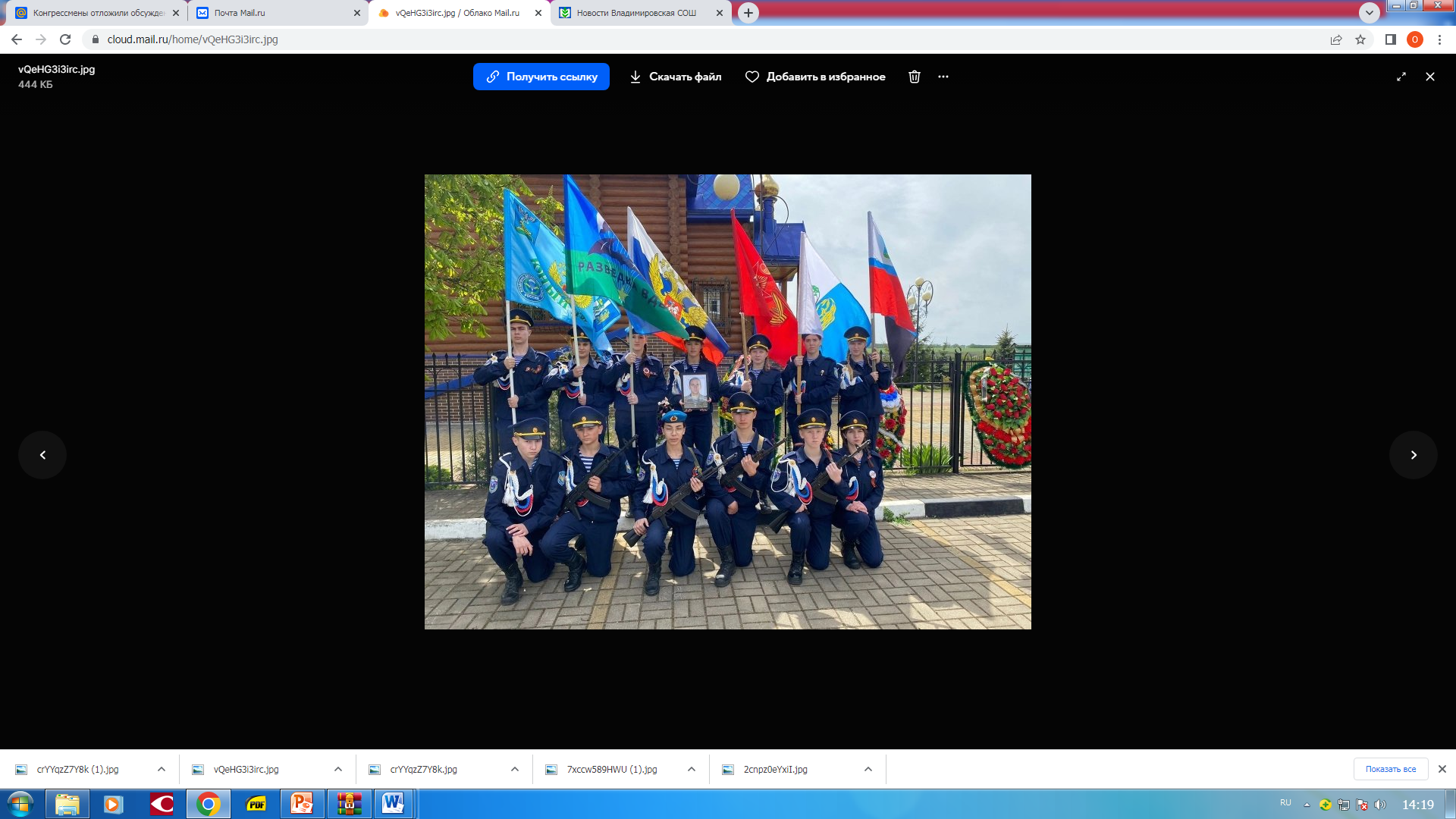 7
РЕЗУЛЬТАТЫ И ЭФФЕКТЫ, ДОСТИГНУТЫЕ ВРАМКАХ ПРОЕКТА
К июню 2023 года вовлечены  23 образовательных организаций района в создание бренда их образовательной деятельности
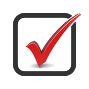 Брендами МБОУ «Богатенская ООШ» и МДОУ детский сад общеразвивающего вида «Солнышко» является театральная деятельность
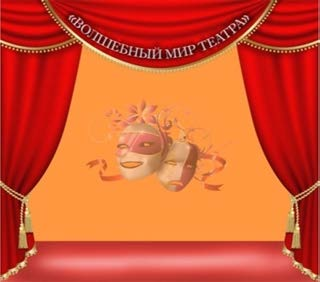 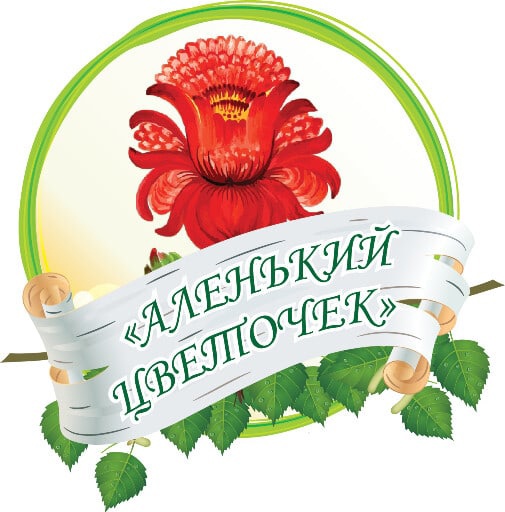 «Волшебный мир театра»
«Театр, где сказка живет»
8
РЕЗУЛЬТАТЫ И ЭФФЕКТЫ, ДОСТИГНУТЫЕ ВРАМКАХ ПРОЕКТА
К июню 2023 года вовлечены  23 образовательных организаций района в создание бренда их образовательной деятельности
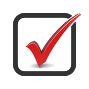 Бренды других образовательных организаций связаны со школьными клубами (КВН, ШСК) и детскими общественными объединениями
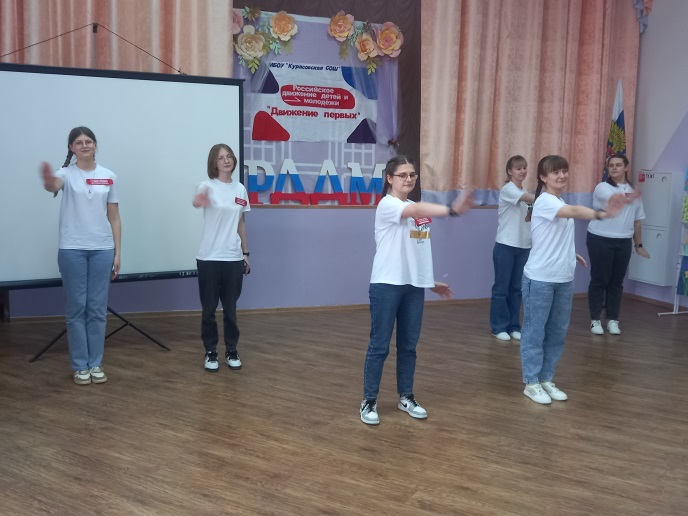 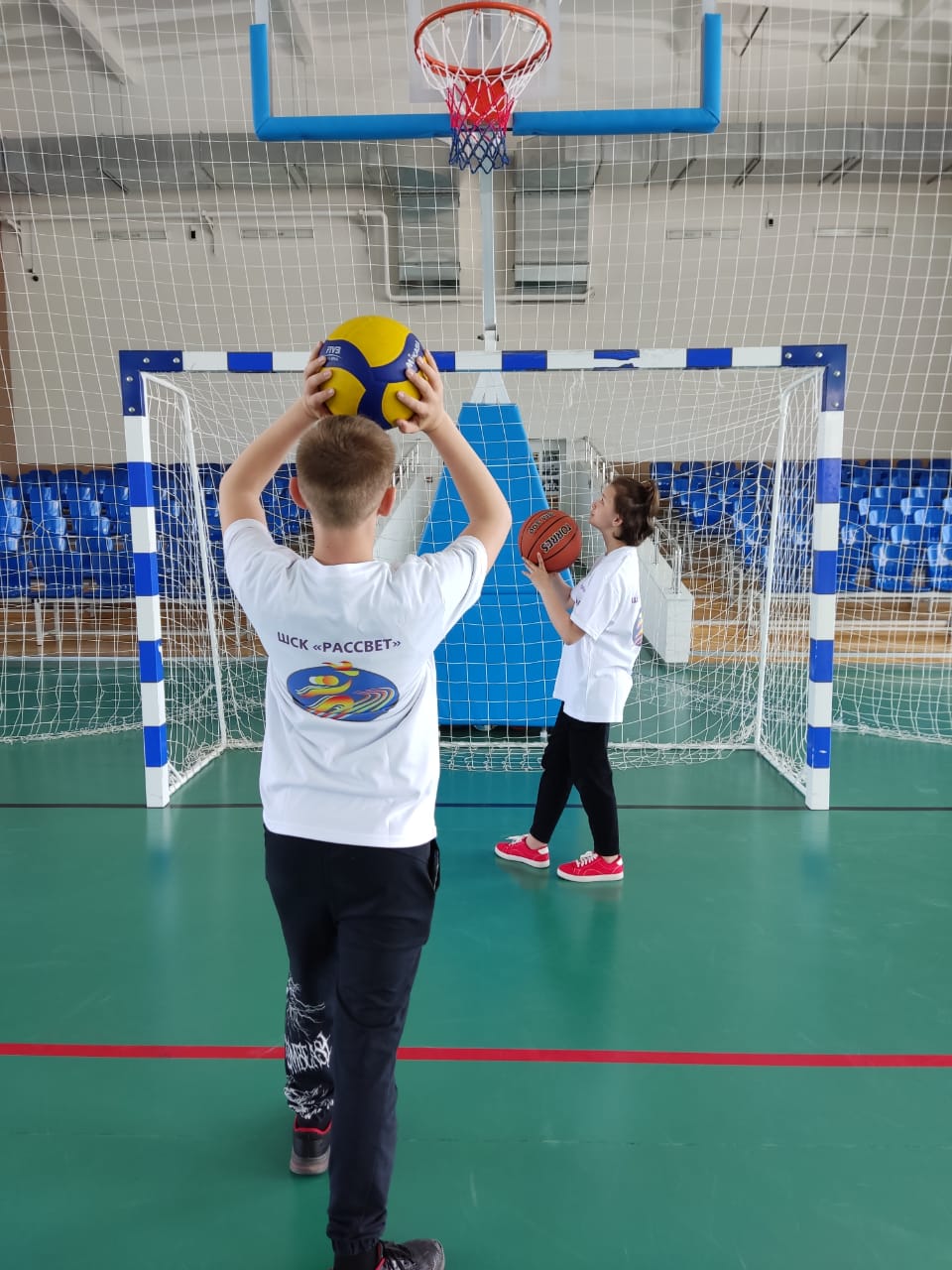 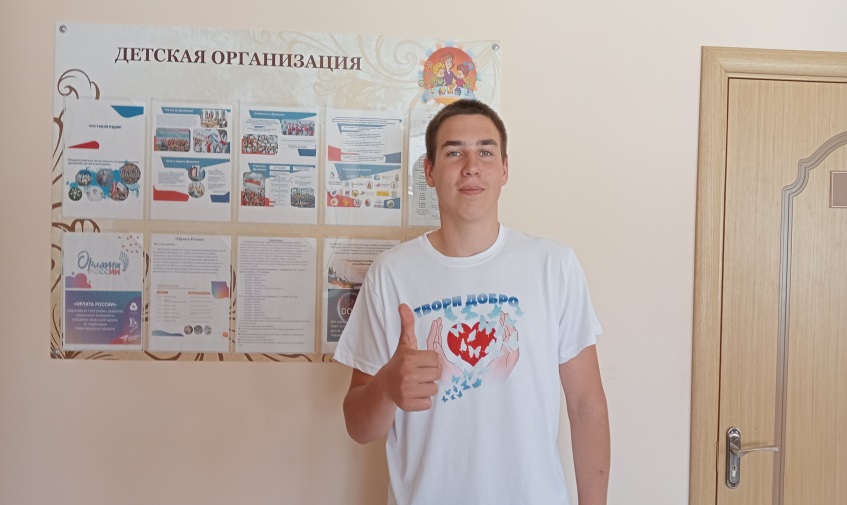 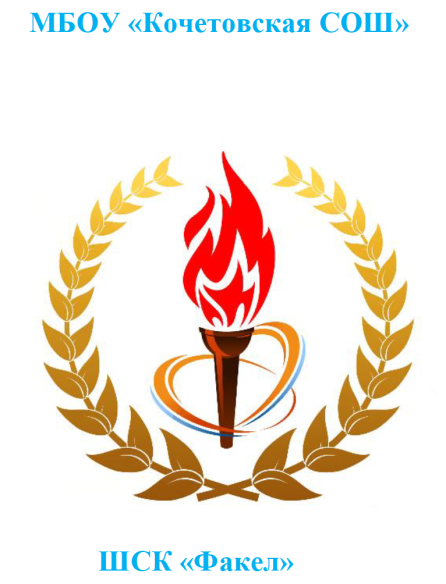 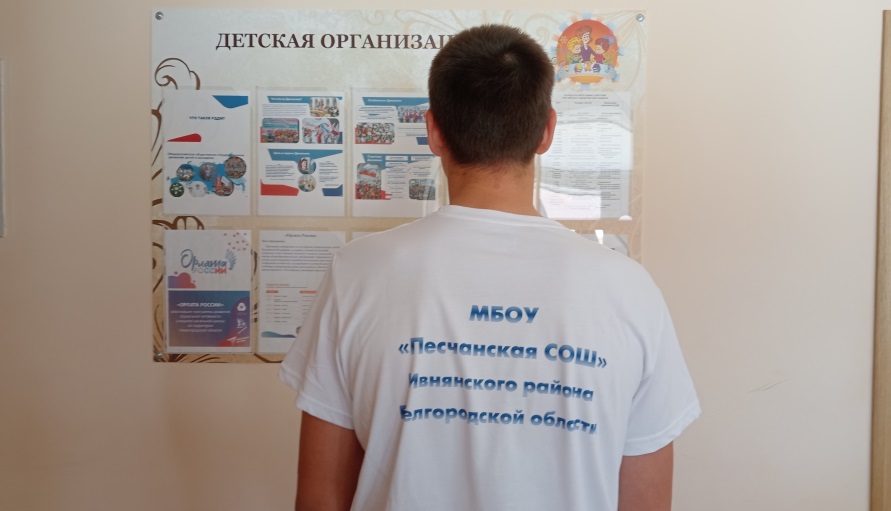 9
ДОСТИЖЕНИЕ ЦЕЛИ
К июню 2023 года вовлечены  23 образовательных организаций района в создание бренда их образовательной деятельности
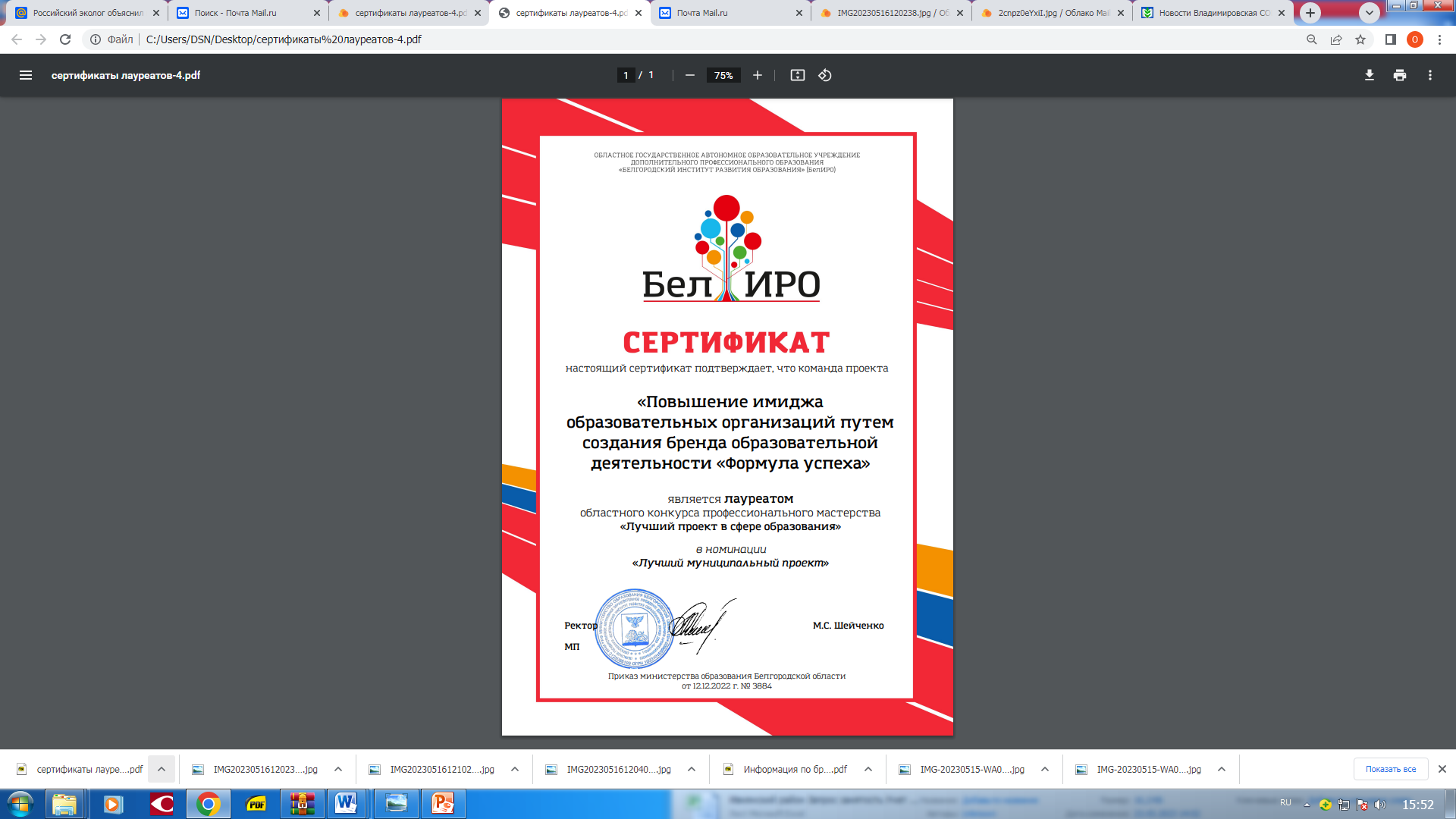 10
ФОРМЫ УЧАСТИЯ ОБЛАСТИ В РЕАЛИЗАЦИИ ПРОЕКТА
11
ОТЧЕТ ПО РИСКАМ ПРОЕКТА
12